Організація виробничого процесу у часі
Лекція 4
1. Виробничий цикл простого процесу
 
Важливим параметром рівня організації виробництва є тривалість виробничого циклу. Тривалість виробничого циклу складається з робочого періоду та часу перерв.
Виробничий цикл - це календарний період часу перебування виробу у виробництві від запуску вихідних матеріалів у виробництво до одержання готового виробу.
Виробничий цикл складається з часу робочого періоду й часу перерв і визначається за такою формулою:
Тц = Ттех + Т к.о + Т тр + Т пер
де Ттех - час відповідно на технологічні операції (включаючи підготовчо-заключні роботи),год.; Тк.о контрольні операції, год.; Ттр - транспортні операції, год.; Тпер - всі види перерв у виробничому циклі, год.
Основа виробничого циклу - технологічний цикл, який складається з операційних циклів.
Робочий період - це час, який витрачається на виконання технологічних, транспортних, природних процесів та контрольних операцій.
Час перерв - це час чекання звільнення робочих місць, усунення технічних та організаційних негараздів, неробочих днів та перерв протягом зміни.
Види руху предметів праці за операціями технологічного циклу: послідовний, паралельно-послідовний та паралельний.
1. Послідовний вид руху партії виробів по операціях технологічного процесу характеризується тим, що кожна наступна операція починається тільки після обробки всієї партії виробів на попередній операції. Таким чином, вироби від операції до операції передаються тільки всією партією.
2. Паралельно-послідовний вид руху партії виробів на операціях технологічного процесу характеризується тим, що:
• вироби передаються від операції до операції передатними партіями;
• кожна наступна операція починається раніше, ніж закінчується попередня над всією партією виробів, таким чином частково поєднуються суміжні операції;
• відсутні внутрішньоопераційні перерви.
При побудові графіка необхідно враховувати два способи поєднання операцій.
Тривалість попереднього операційного циклу менша, ніж наступного: Ti<Ti+1.
В цьому випадку наступна операція починається після обробки однієї передатної партії виробів (р) на попередній операції
Тривалість попереднього операційного циклу більша, ніж наступного: Тi>Ті+1
В цьому випадку початок наступної операції визначається з умови, що остання передатна партія виробів, оброблена на попередній операції, відразу починає оброблятися на наступній операції 
Тривалість технологічного процесу обробки партії виробів при паралельно-послідовному способі поєднання операцій визначається за формулою:
 
 
де         - тривалість обробки одного виробу на найкоротшій операції з кожної пари суміжних операцій. р — кількість виробів в передатній партії.
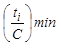 3. Паралельний вид руху партії виробів по операціях технологічного процесу характеризується тим, що:
• вироби від операції до операції передаються чи поштучно, чи передатними партіями;
• кожна передатна партія виробів обробляється без затримок послідовно на всіх операціях, незалежно від інших виробів;
• всі операції мають внутрішньоопераційні перерви, крім найтривалішої операції (головної).
При побудові графіка необхідно передбачити спочатку послідовну обробку першої передатної партії виробів без затримок по всіх операціях, потім — безперервну обробку всіх передатних партій на головній операції. Далі необхідно визначити час початку і закінчення обробки кожної передатної партії виробів на всіх операціях
Тривалість технологічного процесу при паралельному способі поєднання операцій визначається за формулою:
 

де                       - тривалість головної операції.
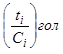 2. Виробничий цикл складного процесу
 
Виробничий цикл складного процесу включає тривалість скоординованих в часі простих процесів. Наприклад, виробничий цикл складного процесу виготовлення машини охоплює виробничі цикли виготовлення всіх деталей, складання вузлів, агрегатів, механізмів, складання виробу в цілому, його регулювання, контроль, налагодження та випробування.
При визначенні виробничого циклу складного процесу спочатку визначається тривалість виробничих циклів простих процесів виготовлення деталей, збирання вузлів та ін. з урахуванням видів руху предметів праці по операціях (послідовного, паралельно-послідовного та паралельного).
Взаємний зв'язок операцій та процесів визначається схемою складання виробу, на якій відображено комплектацію окремих вузлів та виробу в цілому, а також визначено, які вузли або деталі можливо виготовляти паралельно і незалежно один від одного, а які - тільки послідовно. 
При цьому необхідно прагнути до максимального ступеня паралельності виконання окремих робіт та процесів, тобто мінімізації загальної тривалості технологічного та виробничого циклів.
Виробничий цикл складного процесу можна визначати також за допомогою сіткових методів планування, в такому випадку тривалість виробничого циклу відповідає довжині критичного шляху в сітковому графіку.
3. Економічне значення та шляхи скорочення виробничого циклу
 
Виробничий цикл є важливим показником рівня організації виробничого процесу, що істотно впливає на його ефективність. Важливість скорочення виробничого циклу пояснюється тим, що при інших рівних умовах це призводить до:
- зменшення потреби в оборотних коштах за рахунок прискорення їх обертання, а вивільнені грошові ресурси можуть бути використані, наприклад, для розширення виробництва;
- підвищення продуктивності праці, тому що за одиницю часу випускається більше продукції;
-  підвищення виробничої потужності підприємства;
-  зменшення обсягу незавершеного виробництва;
-  підвищення фондовіддачі;
-  зниження всіх витрат на виготовлення продукції, тобто підвищення ефективності виробництва.
Скорочення тривалості виробничого циклу в практичній діяльності підприємства здійснюється у двох напрямах: скорочення робочого часу та зведення до мінімуму часу перерв. Це забезпечується удосконаленням техніки та технології і підвищенням рівня організації виробництва.
Головний шлях скорочення тривалості виробничого циклу — це механізація, автоматизація та комп'ютеризація основних і допоміжних операцій, завдяки чому прискорюється їх виконання, створюється високий ступінь надійності та якості процесу.
Технологічний час та час перерв значно скорочується також за рахунок:
-  удосконалення конструкції виробів;
-  застосування уніфікованих та нормалізованих вузлів;
-  використання швидкорізальних інструментів;
-  удосконалення технології виробництва;
-   скорочення природних процесів та контрольних операцій;
-   механізація та автоматизація виробництва.
Час природних процесів можна скоротити шляхом їх інтенсифікації при впровадженні відповідних технологічних процесів (наприклад, запровадити примусову циркуляцію повітря замість природного охолодження).
Скорочення трудомісткості транспортних, складських та контрольних операцій досягається за допомогою їхнього сполучення за часом з основними технологічними операціями (як це відбувається, наприклад, на роторних автоматичних лініях), впровадження передових методів і прийомів їх здійснення, запровадження статистичних методів контролю якості продукції, що надає можливість перейти від суцільного контролю до вибіркового і тим самим зменшити час допоміжних операцій.
Підготовчо-завершальний час також підлягає зменшенню особливо в частині переналагодження устаткування, яке доцільно виконувати між змінами, в неробочі зміни, в обідні та інші перерви.
Скорочення часу перерв забезпечується ущільненням режиму роботи підприємства та збільшенням коефіцієнта змінності, раціональною організацією відпочинку робітників, застосуванням ефективних систем оперативно-календарного планування.
Позитивно впливає на тривалість виробничого циклу застосування принципів раціональної організації виробничих процесів, а також скорочення часу перерв, що зумовлені аваріями устаткування, невчасним постачанням матеріалів, оснащення та іншими причинами незадовільної організації виробництва.